Wood Carved Armadillos (FR103)
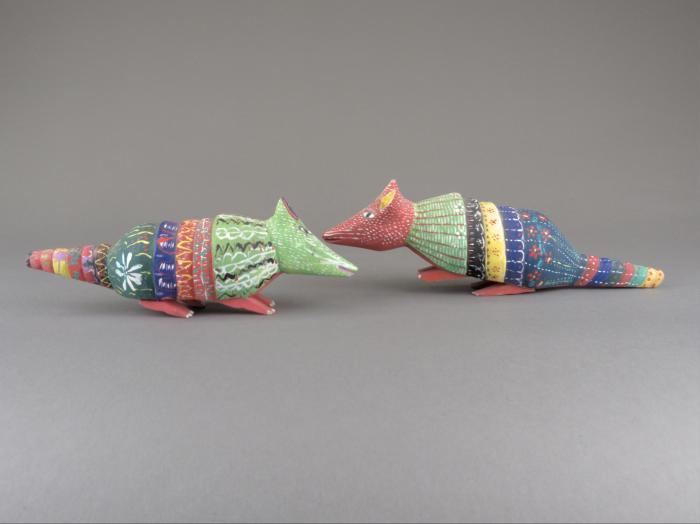